Unit 4
Jordan
Diana is a beautiful, young pop star from Amman, the capital of Jordan. 

She has long, brown hair, big, brown eyes, and long, dark eyelashes.
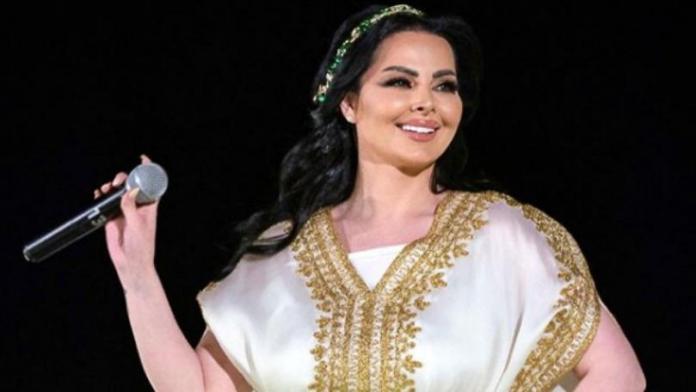 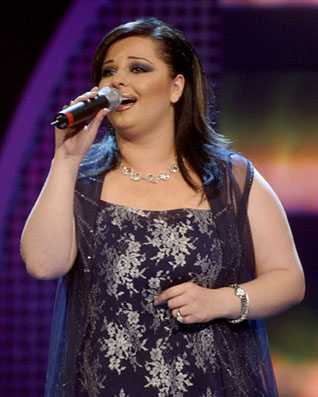 She speaks Arabic, and she sings in Arabic, too. 

One of her most famous songs is Ensani ma bensak 
    (I won’t Forget You).
She is famous and she has won a lot of singing competitions. 

She has traveled around the world singing her songs, and she has sold many records.
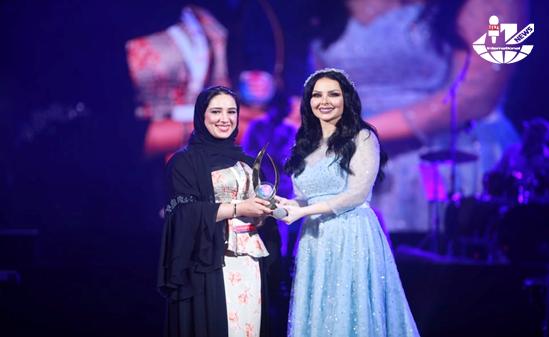 Unit 5
Madagascar
WELCOME TO MADAGASCAR!
First, meet Larry the Lemur.
He’s the mascot of Madagascar.
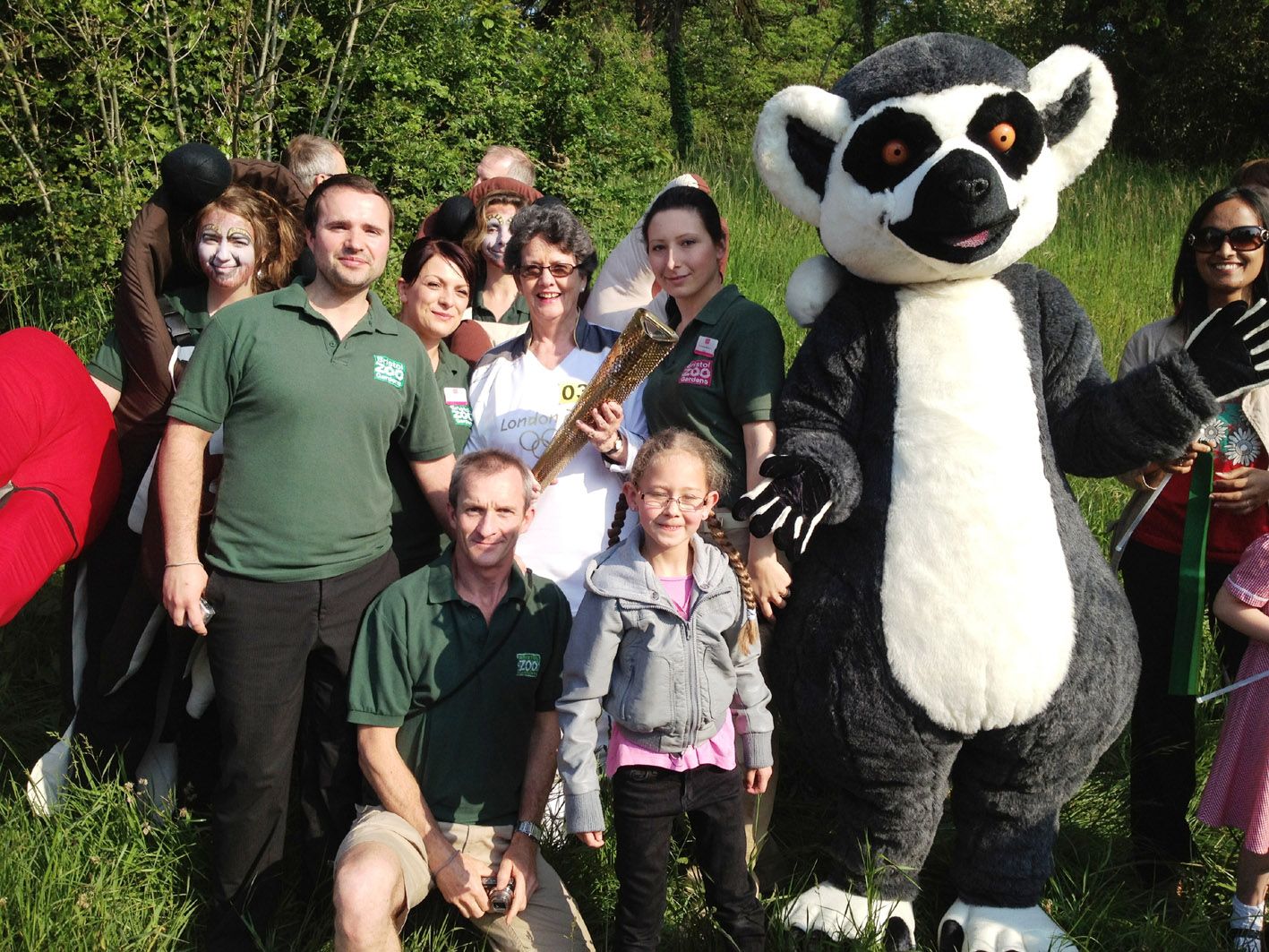 Lemurs are small mammals. 
They are many different lemurs, but Larry is a ring-tailed lemur.
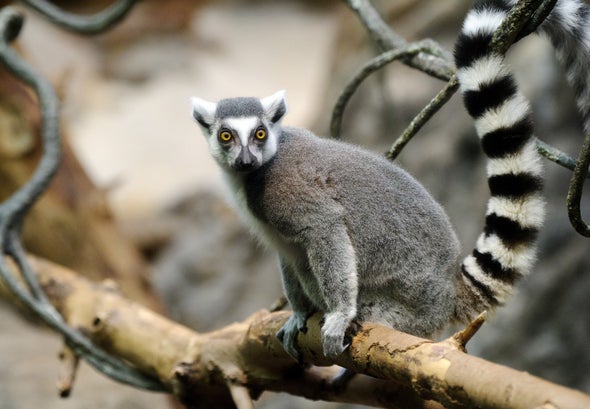 Ring-tailed lemurs have big eyes and a face like a teddy bear. They have a long, striped tail. They’re really cute (and noisy).
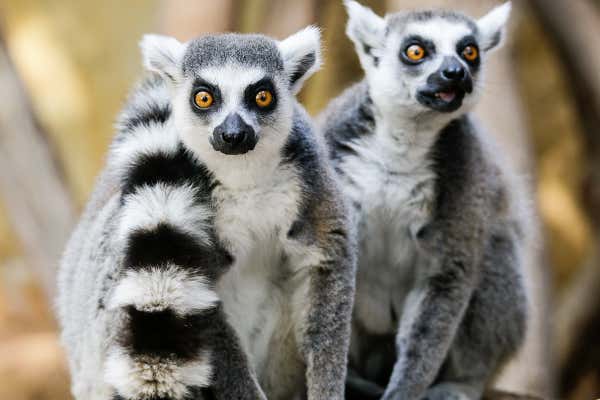 Lemurs live in rain forests of Madagascar where they jump from tree to tree. 
They live in the trees, and they eat fruit, leaves, and insects.
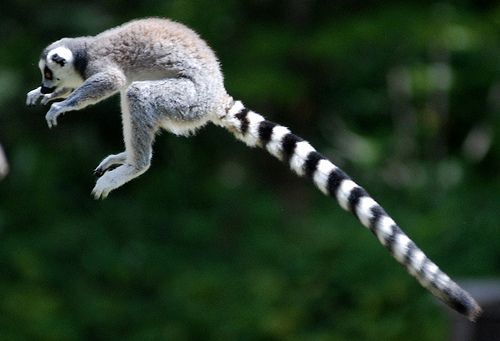